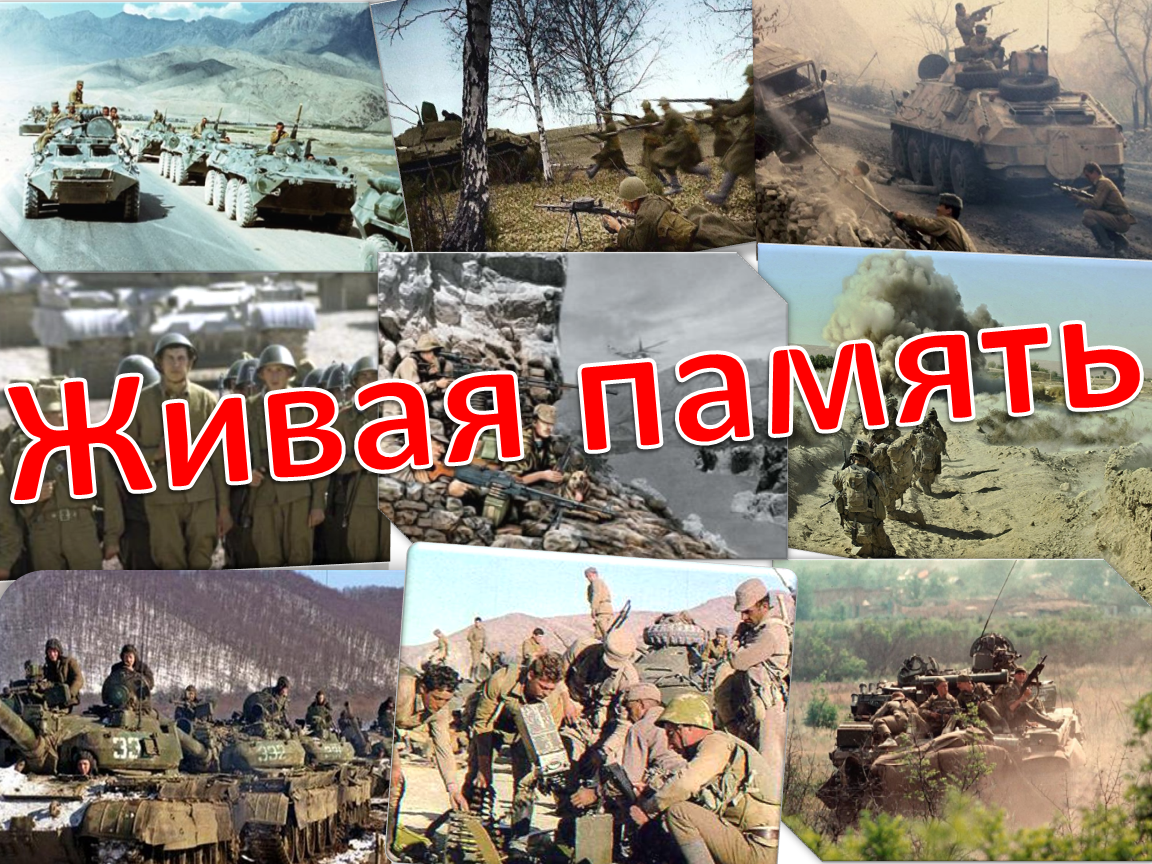 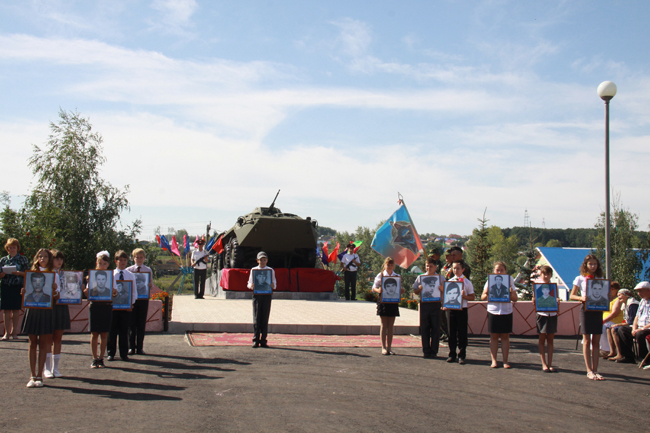 Памятник воинам–интернационалистам, уроженцам Федоровского района
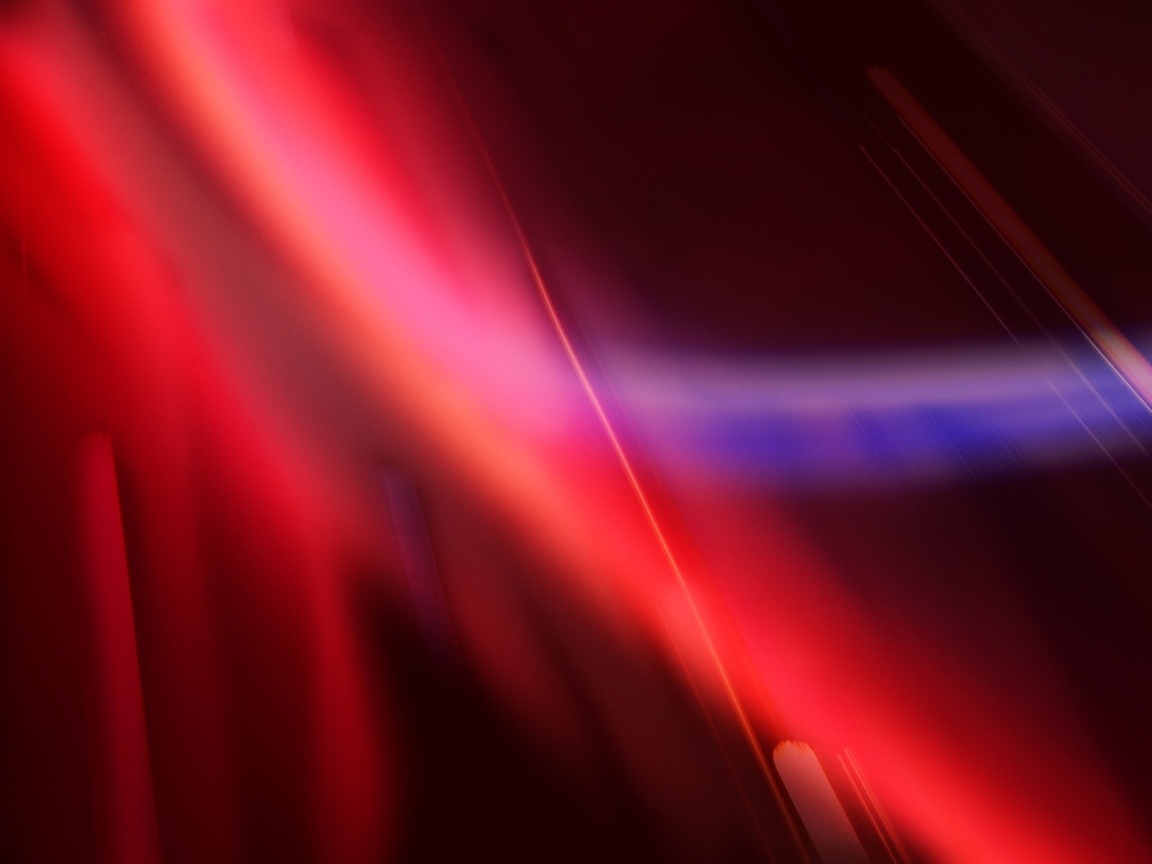 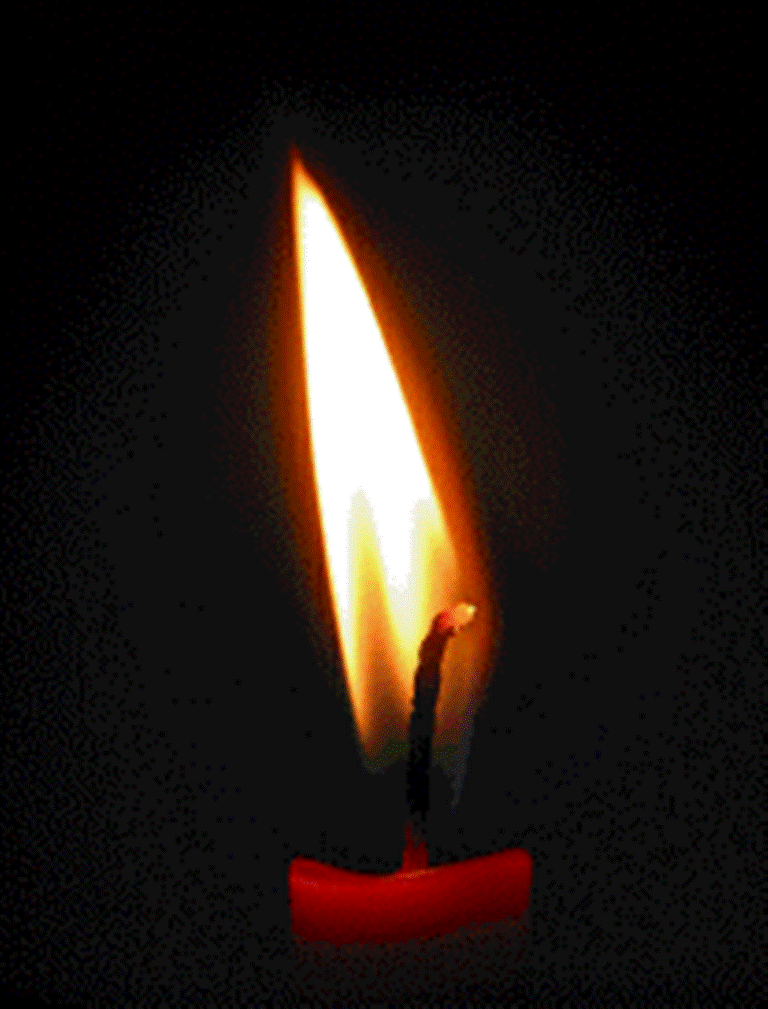 ПАМЯТЬ
Памяти земляков воинов-интернационалистов
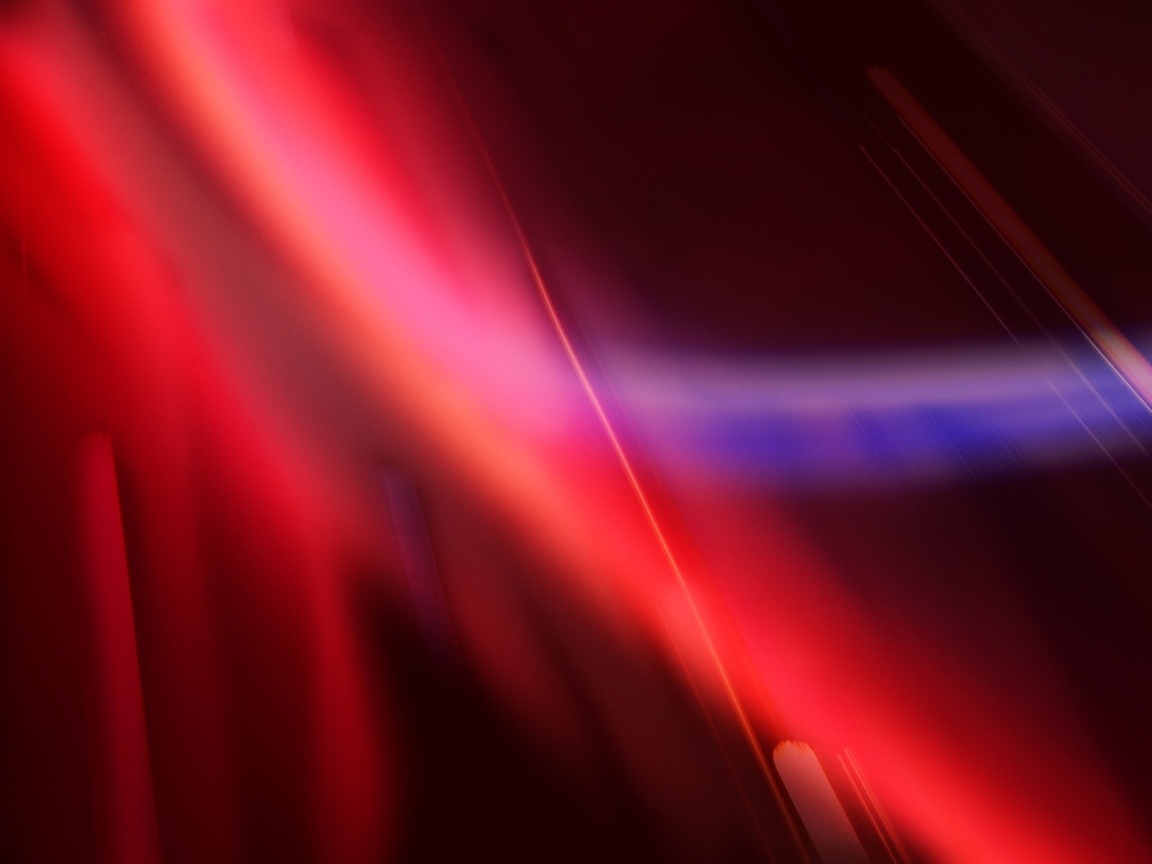 Быков 
Сергей Алексеевич
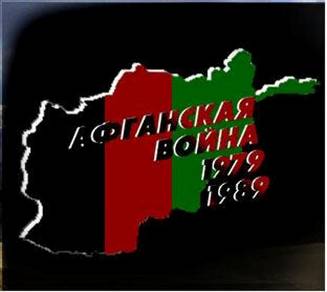 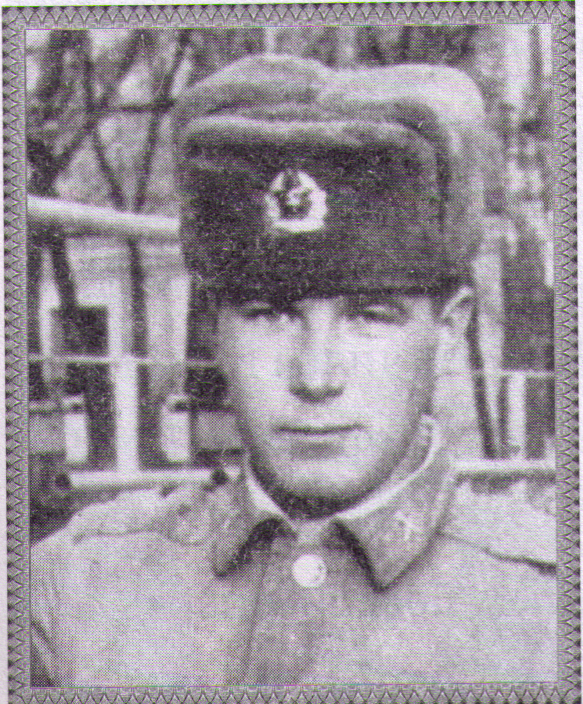 Родился 28 сентября 1964 года 
в с. Фёдоровка.
  Награждён орденом Красной Звезды (посмертно).
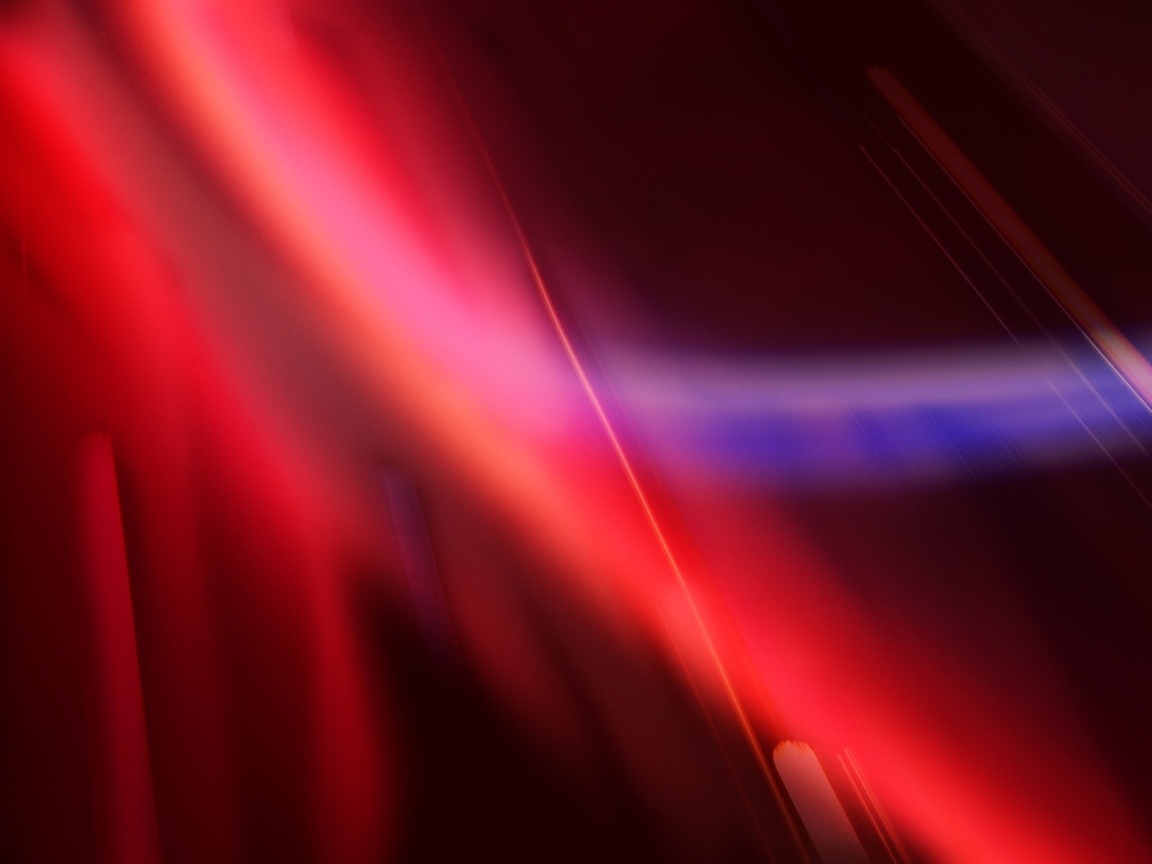 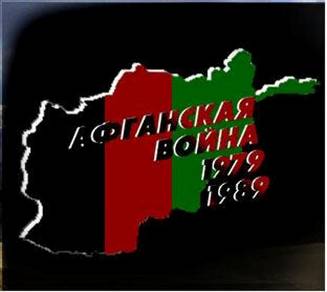 Каримов 
Тагир Хусаинович
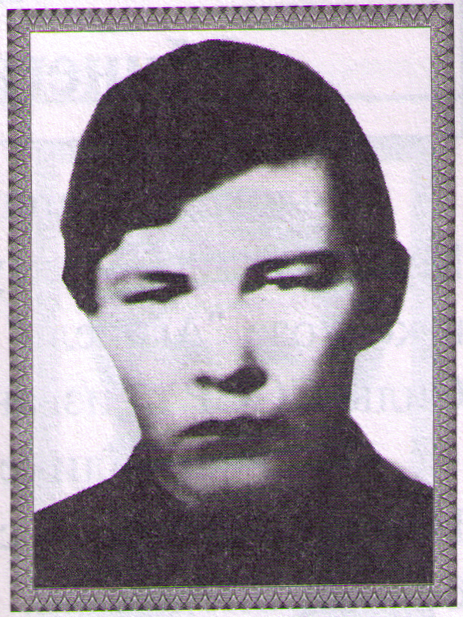 Родился 1 февраля 1960 года в 
с. Балыклы Фёдоровского района. 
   За мужество и отвагу награжден орденом Красной Звезды (посмертно).
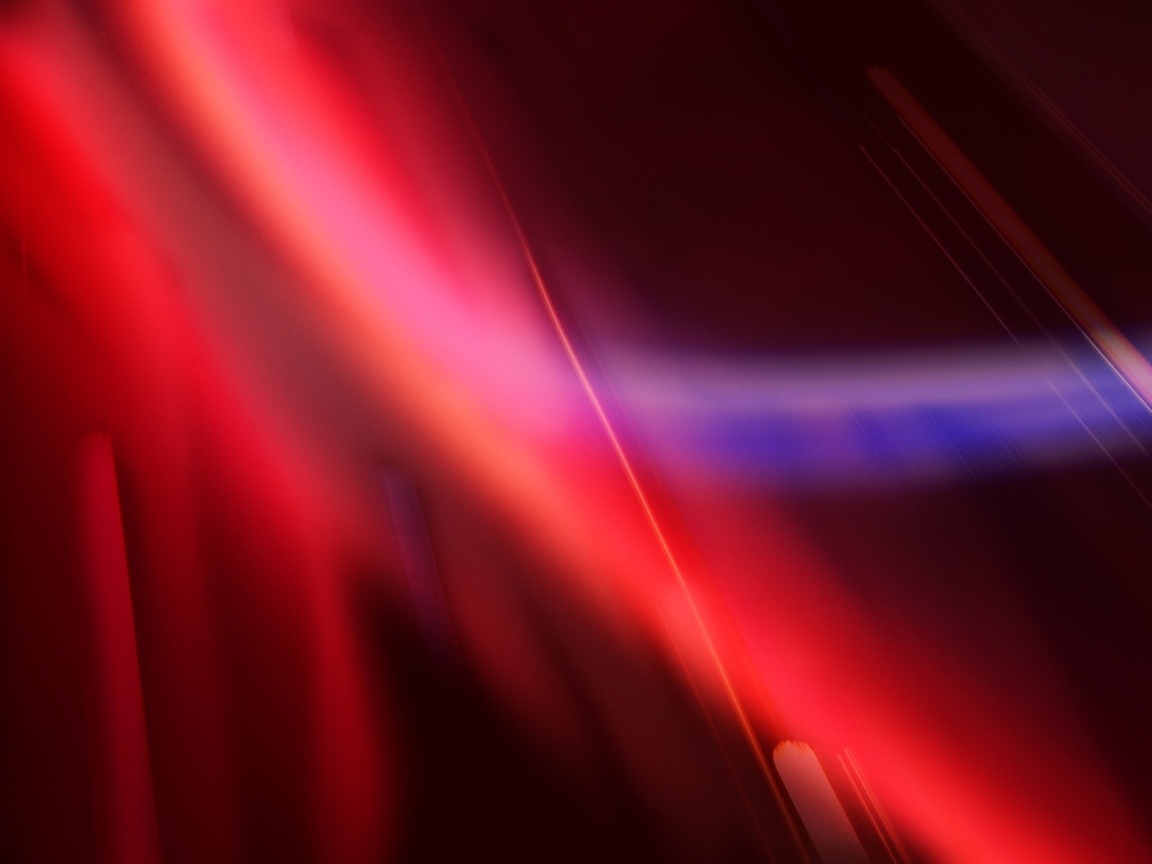 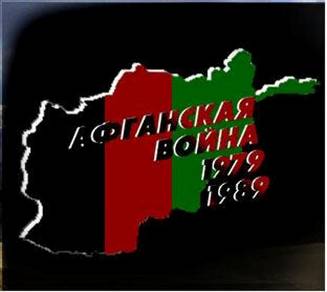 Львов 
Александр Викторович
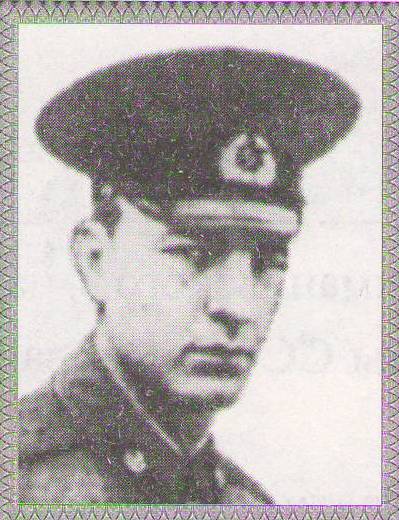 Родился 22 декабря 1960 г. в 
д. Дурасово Фёдоровского района. 
   За мужество и отвагу награжден медалью «За боевые заслуги» и орденом Красной звезды (посмертно).
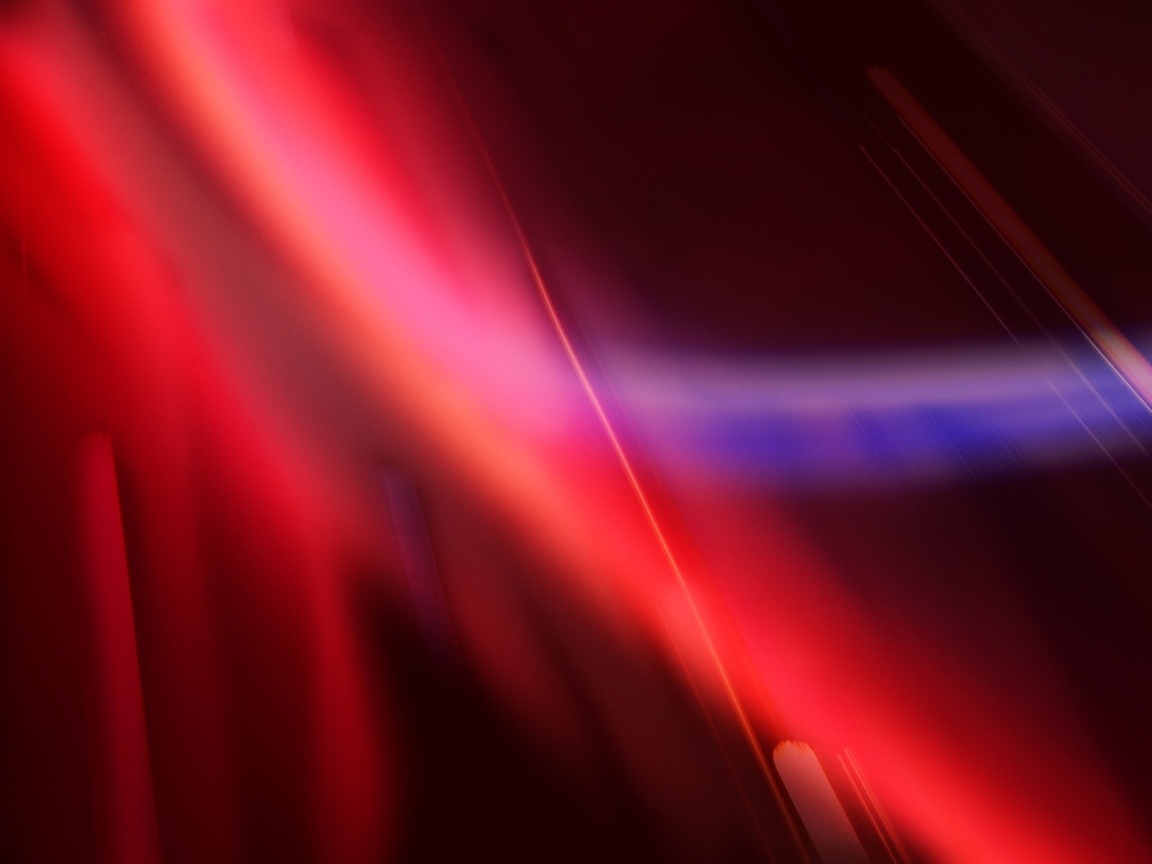 Саитбаталов 
Асхат Рафкатович
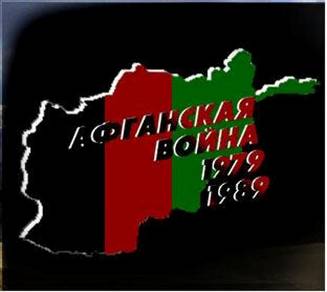 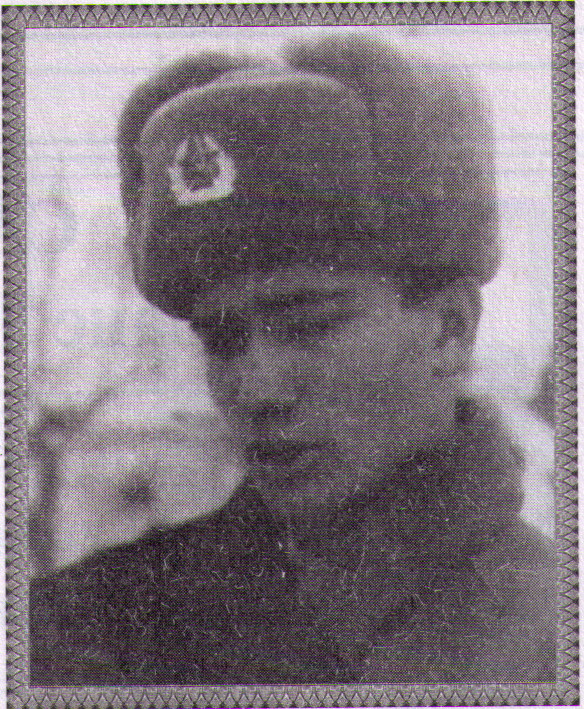 Родился 29 августа 1968 года в 
с. Денискино Фёдоровского района.
  Награжден орденом Красной Звезды (посмертно).
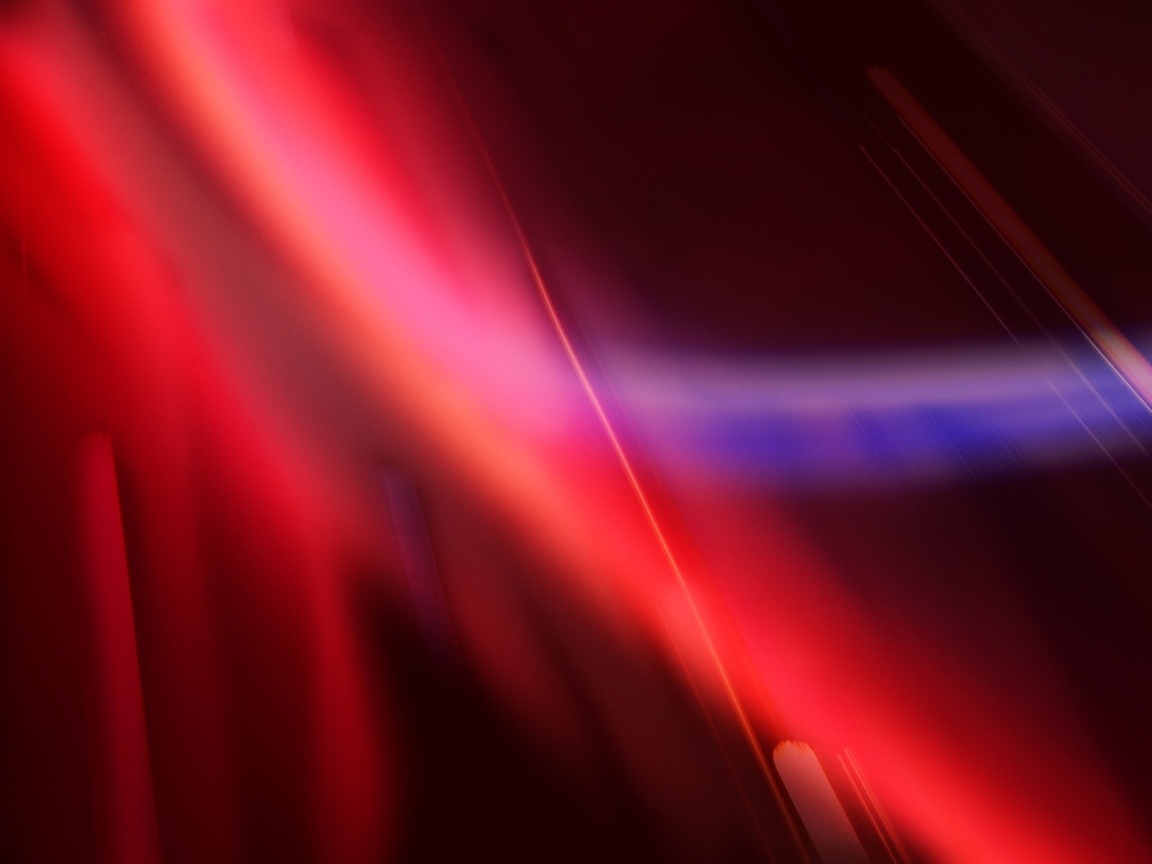 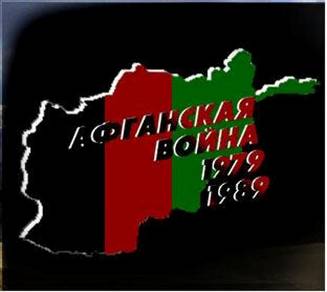 Улядаров 
Виктор Петрович
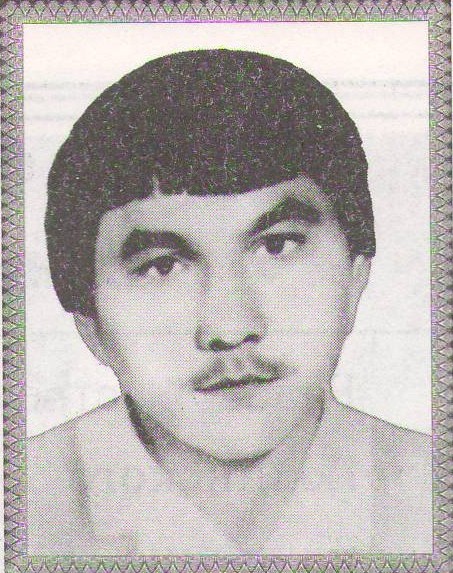 Родился   1 января  1963 г.  
в д. Улядаровка 
Фёдоровского района. 
  Награжден орденом Красной звезды (посмертно).
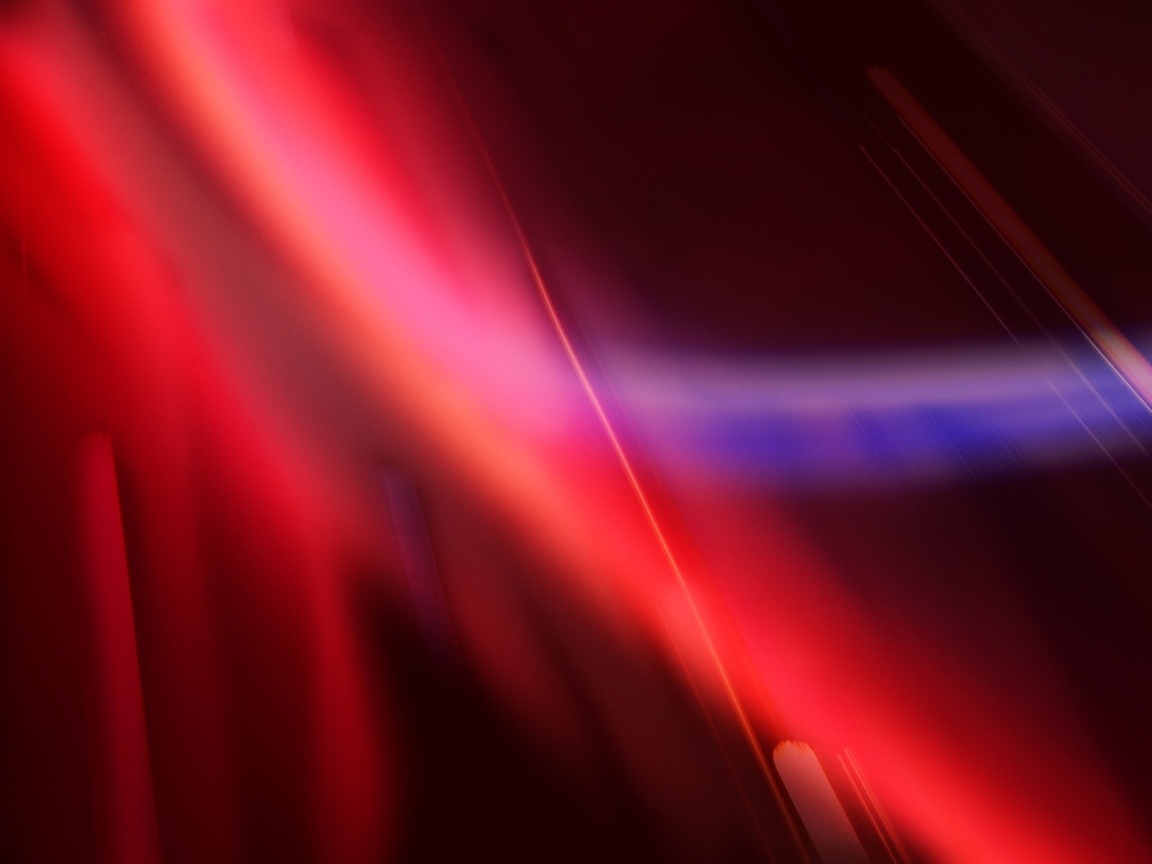 Чувакаев
 Рим Галимзянович
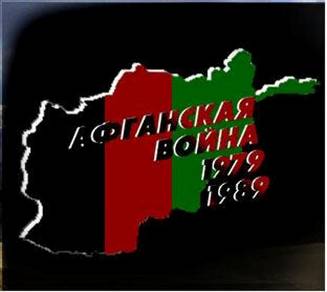 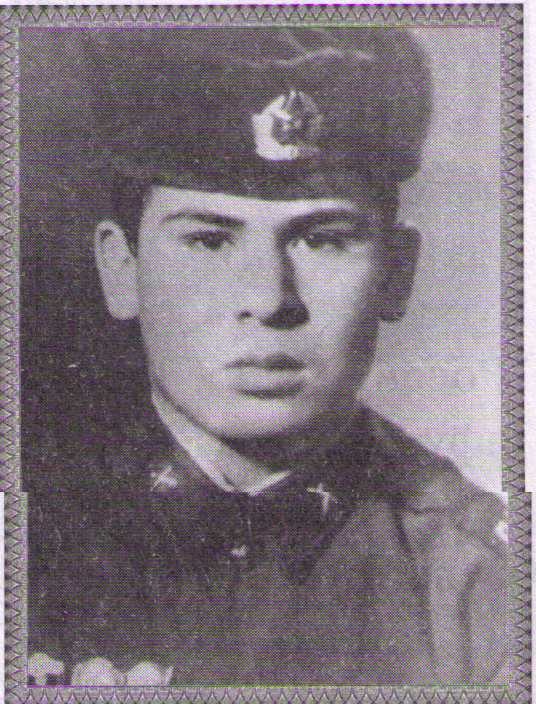 Родился 21 октября 1960 года в с. Бала-Четырман Фёдоровского района. 
   Награжден орденом Красной Звезды (посмертно).
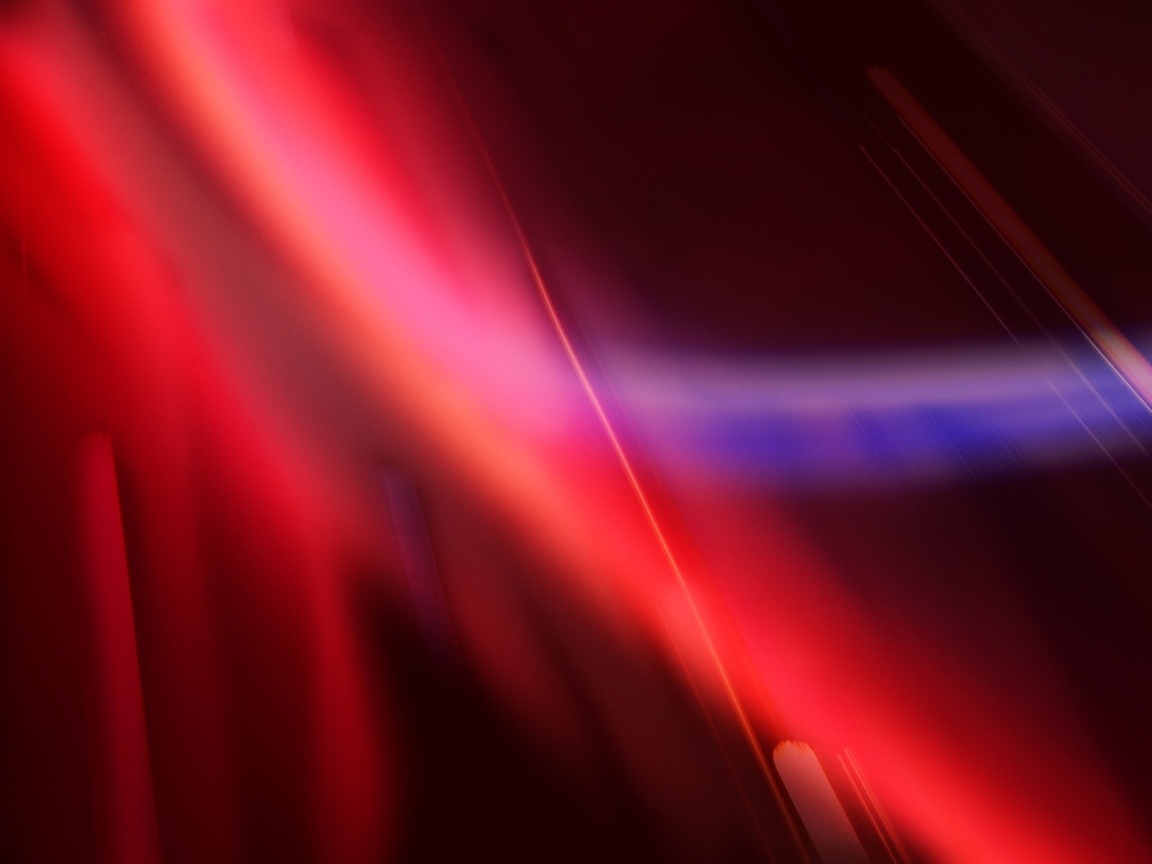 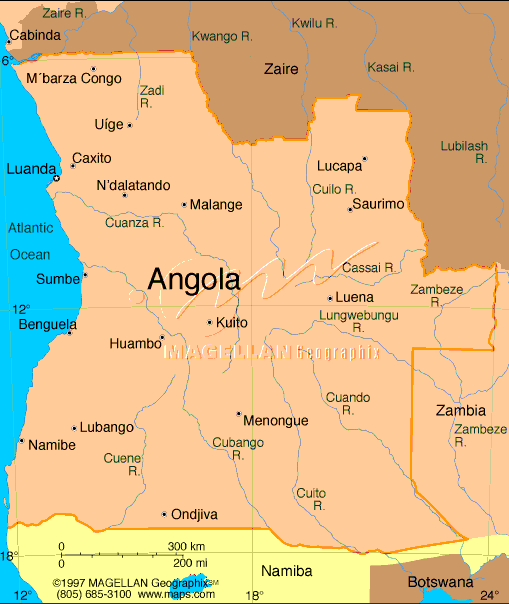 Кутонов
 Дмитрий  Федорович
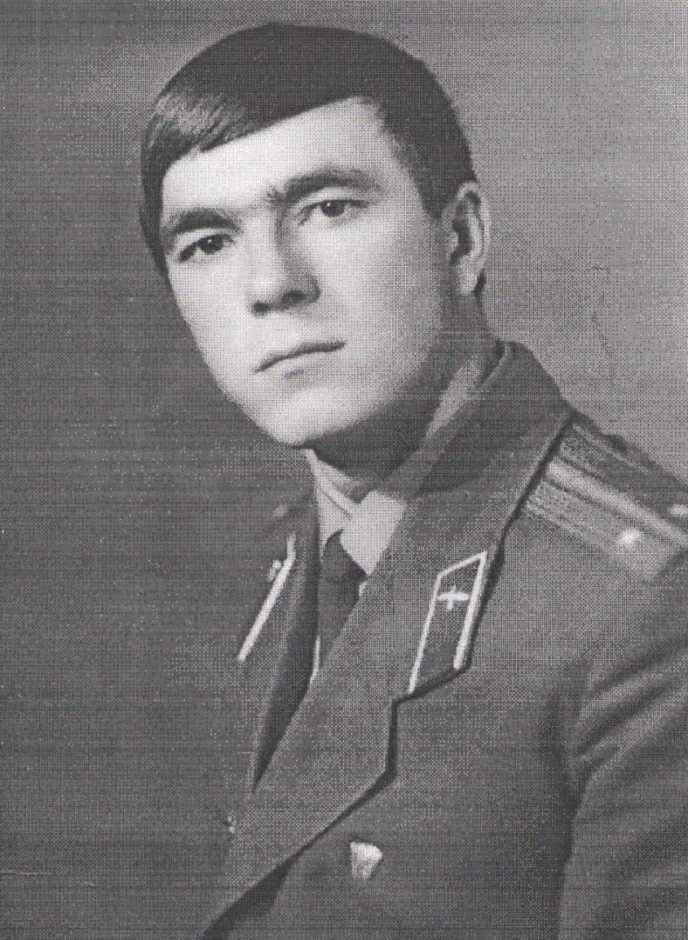 Родился 25 марта 1953 года
 в д. Веселовка 
Федоровского района. 
   Награжден орденом Красной Звезды (посмертно).
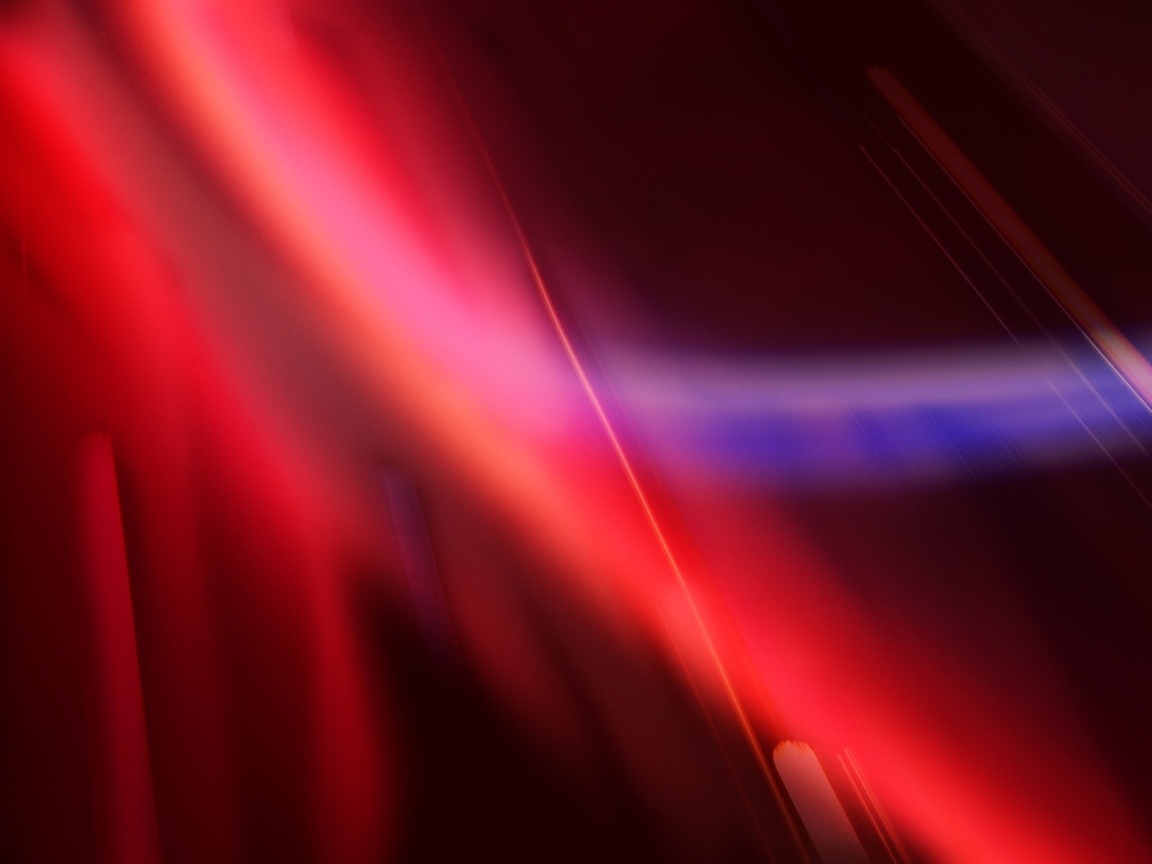 Жилкин
 Анатолий  Петрович
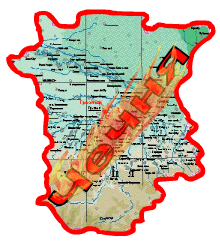 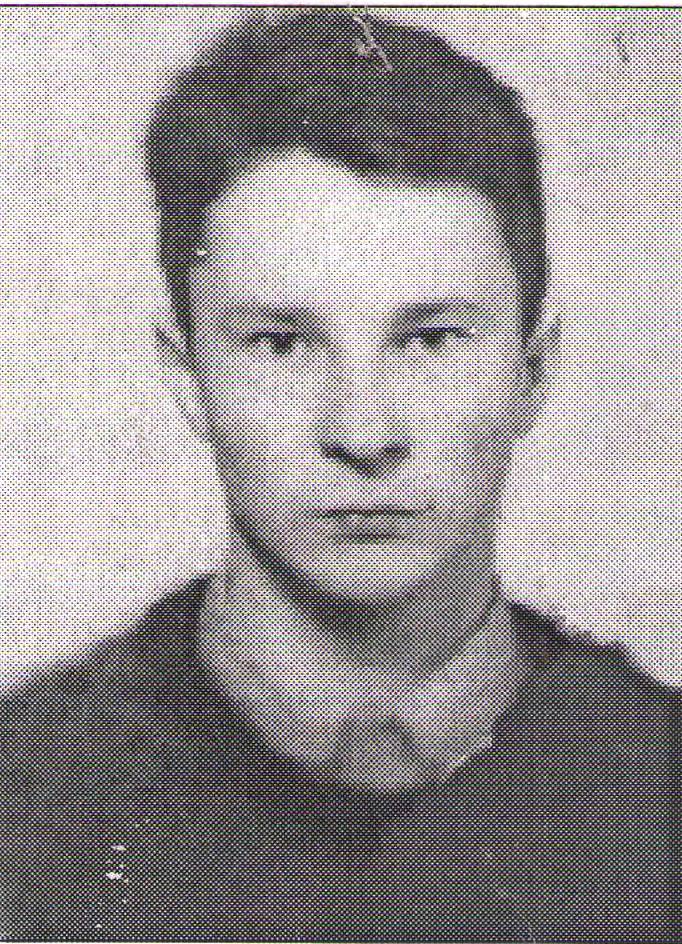 Родился 26 июня 1977 года 
в с. Гончаровка 
Фёдоровского района. 
   Награжден орденом Мужества       (посмертно).
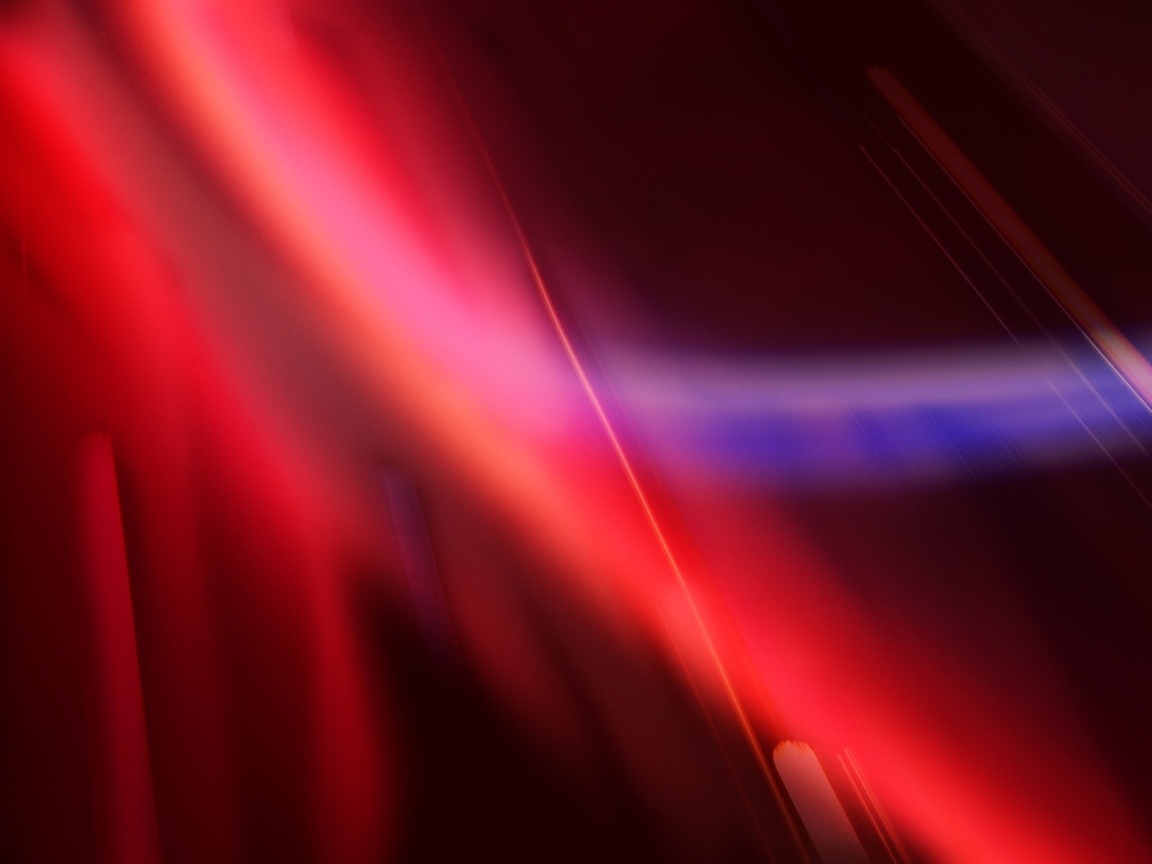 Васильев
 Сергей  Васильевич
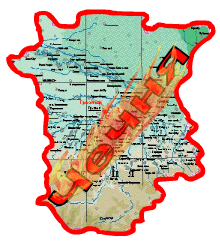 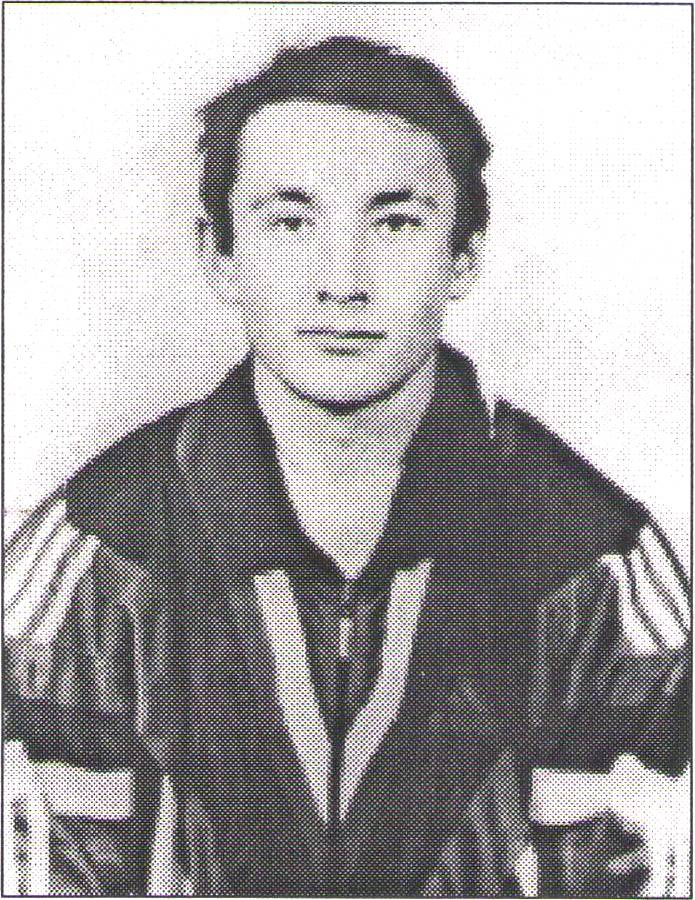 Родился 12 ноября 1976 года 
в д. Саитовская база  Мелеузовского района. 
   Награжден орденом Мужества       (посмертно).
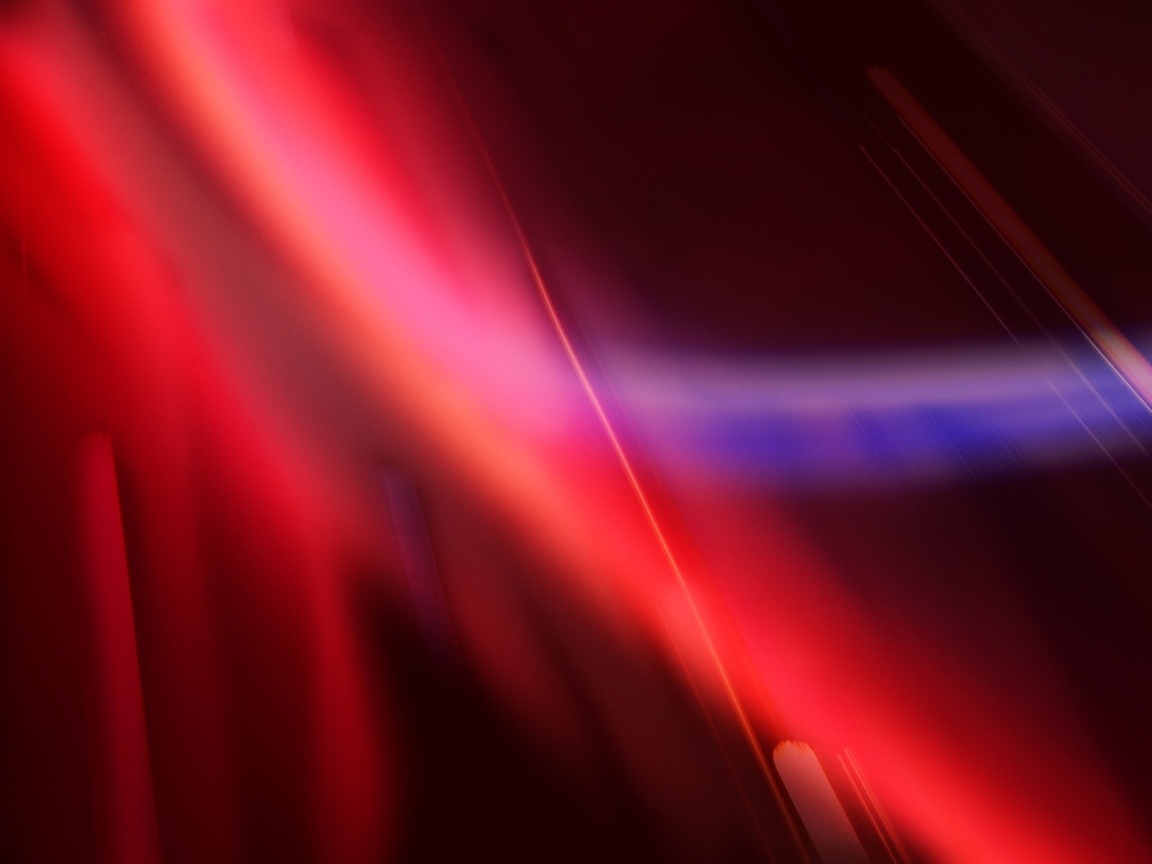 Борисов
 Михаил  Геннадьевич
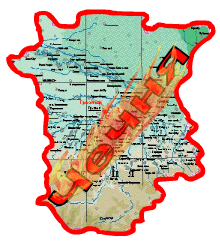 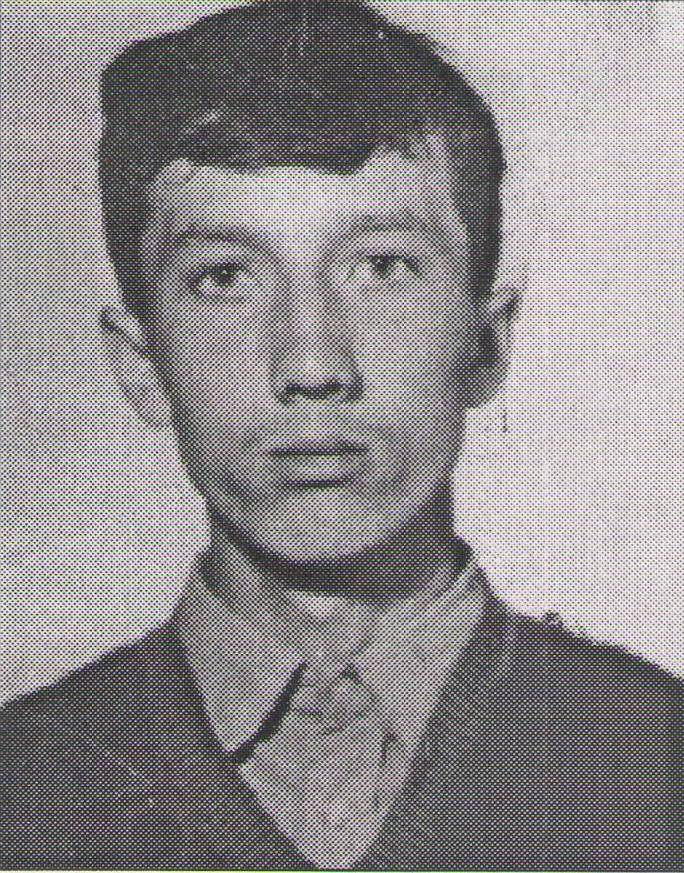 Родился 1 декабря 1974 года 
в д. Орловка 
Фёдоровского района. 
    Награжден орденом Мужества       (посмертно).
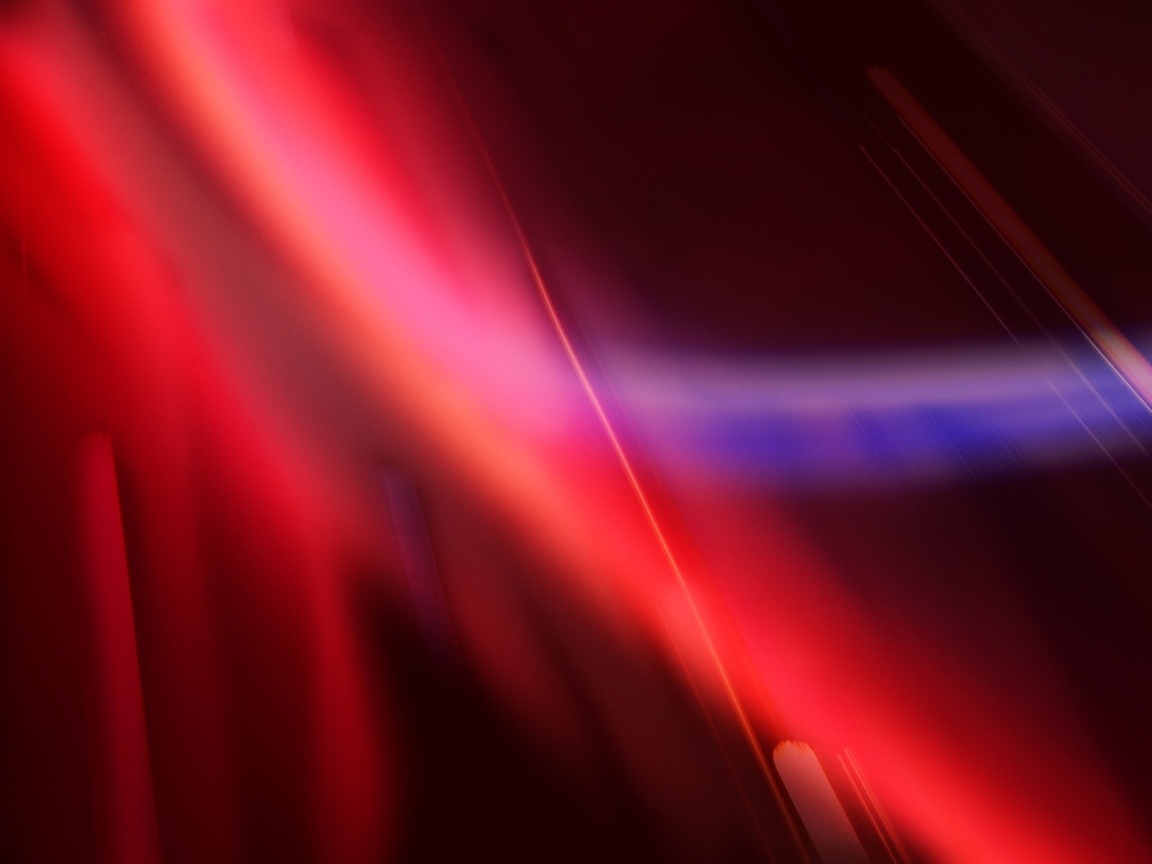 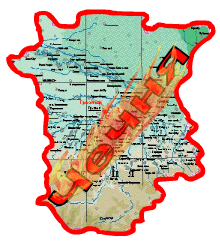 Бабин
 Вячеслав  Александрович
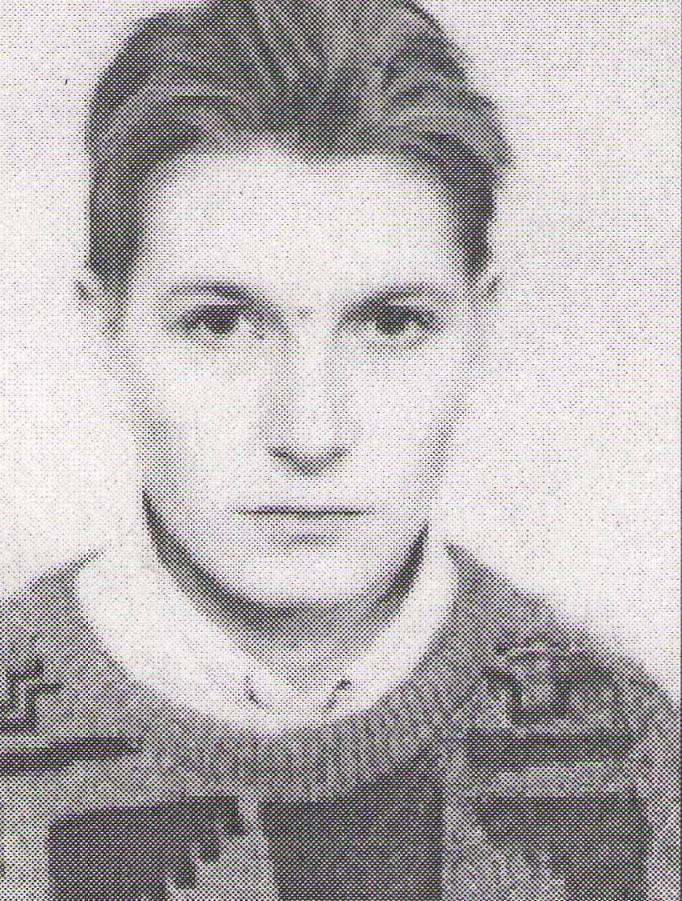 Родился 26 июня 1977 года 
в с. Федоровка. 
   Награжден орденом Мужества  (посмертно).
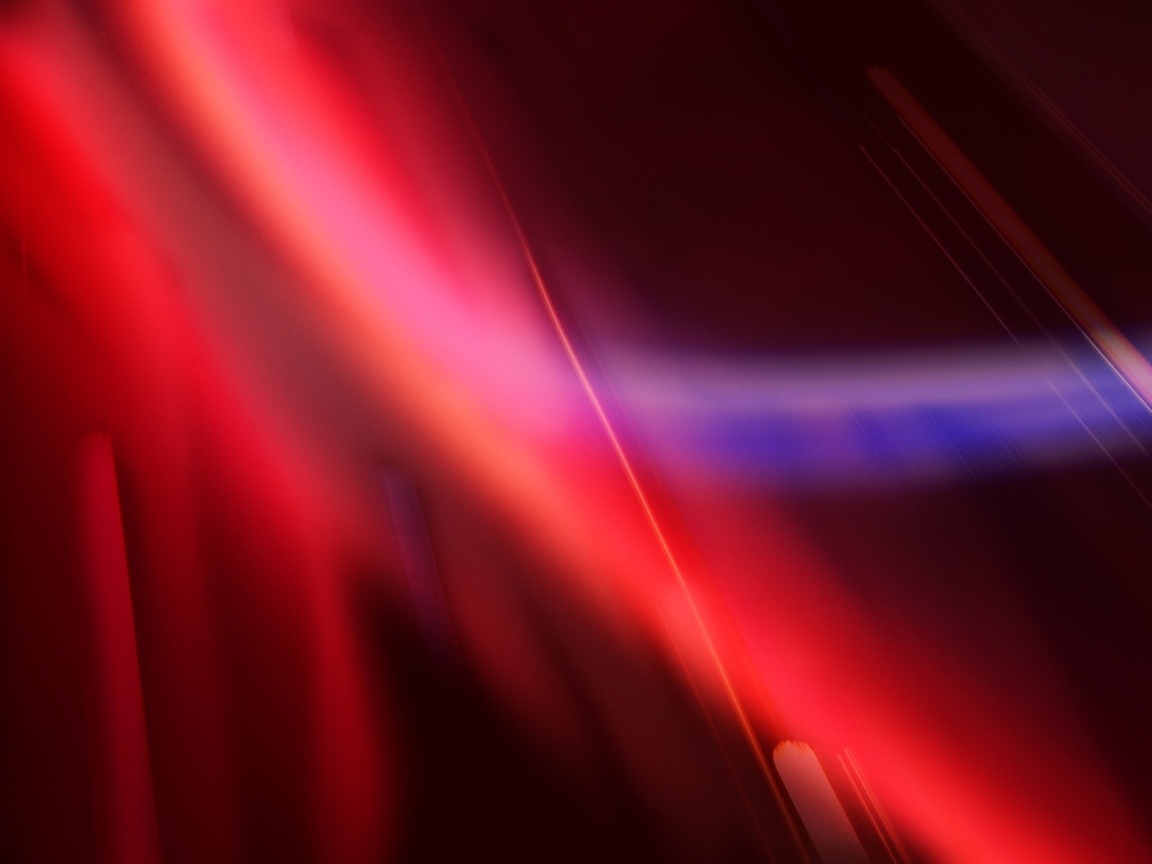 Бурденко
 Дмитрий  Владимирович
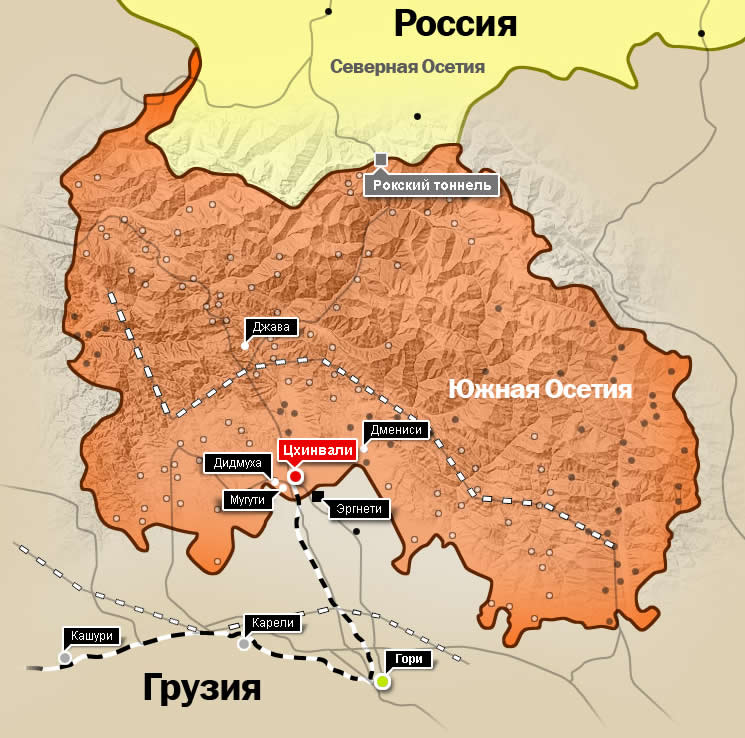 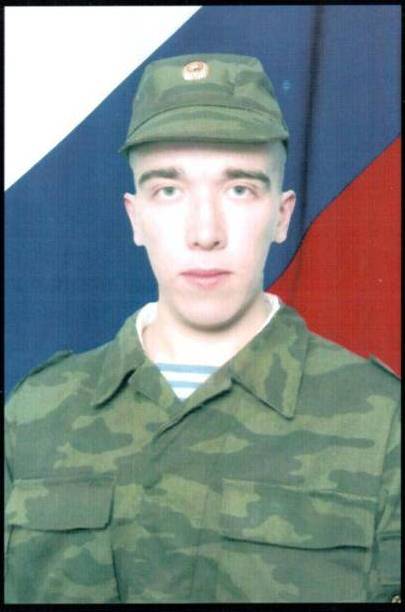 Родился 8 сентября 1986 года 
в г. Мурманск. 
   Награжден орденом Мужества (посмертно).
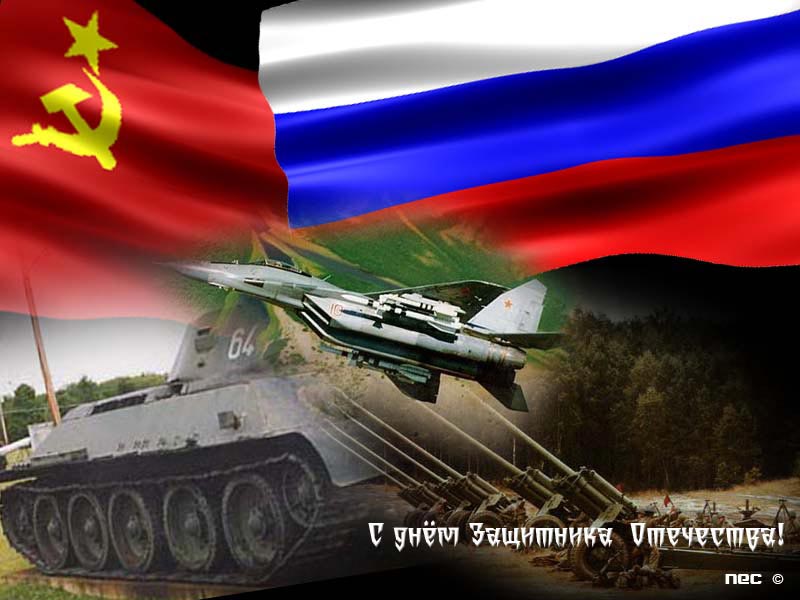 Сражения кончаются,
а история вечна…
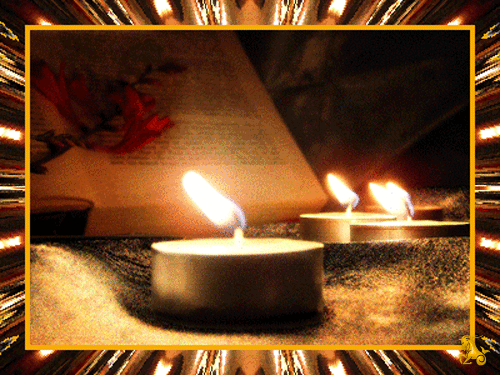 Слава их подвигу
и
вечная им память!